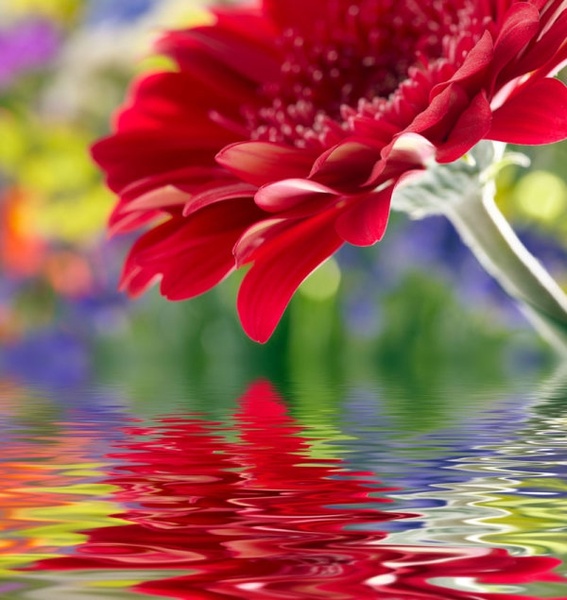 স্বাগতম
পরিচিতি
শিক্ষক পরিচিতি
মুহাম্মদ নাজিম উদ্দিন
সহকারি শিক্ষক (ব্যবসায় শিক্ষা)
রামপাল এন বি এম উচ্চবিদ্যালয়
রামপাল, মুন্সিগঞ্জ।
মোবাইল : ০১৮১৩০৯০০৭৭
Email : nazimuddin.cou@gmail.com
পাঠ পরিচিতি
নবম-শ্রেণি
বিষয়ঃ ব্যবসায় উদ্যোগ
অধ্যায়-  চতুর্থ
সময় : 5০ মিনিট
তারিখ : ১৬-০৬-২০২১
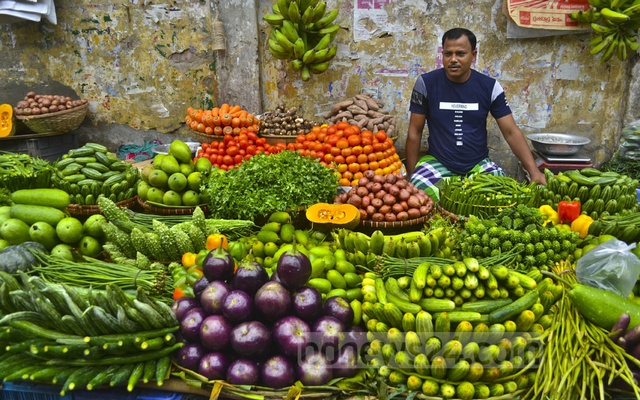 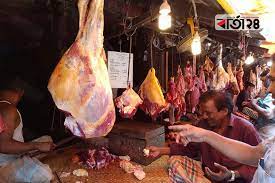 সবজির দোকান
মাংসের দোকান
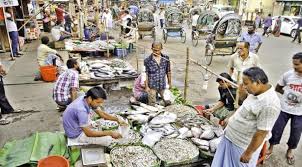 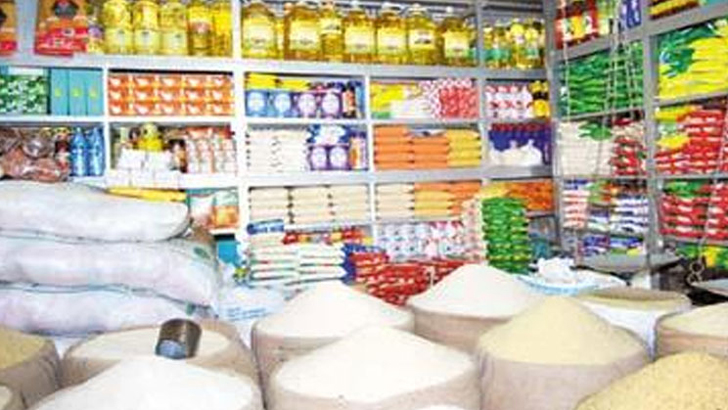 মুদির দোকান
মাছের বাজার
একমালিকানা ব্যবসায়
শিখনফল
এই পাঠ শেষে শিক্ষার্থীরা…
একমালিকানা ব্যবসায় কী তা বলতে পারবে।
একমালিকানা ব্যবসায়ের ক্ষেত্রসমূহ চিহ্নিত করতে পারবে ।
একমালিকানা ব্যবসায়ের বৈশিষ্ট্যগুলো বর্ণনা করতে পারবে।
একমালিকানা ব্যবসায়ের সুবিধা ব্যাখ্যা করতে পারবে।
একজন মালিক কর্তৃক প্রতিষ্ঠিত ও পরিচালিত ব্যবসায় কে এক মালিকানা ব্যবসায় বলে।
একমালিকানা ব্যবসায়ের উপযুক্ত ক্ষেত্রসমুহ-১
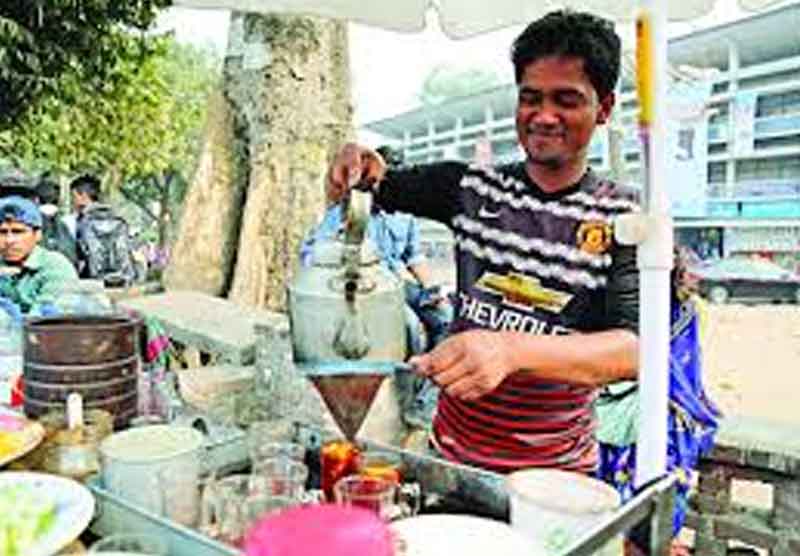 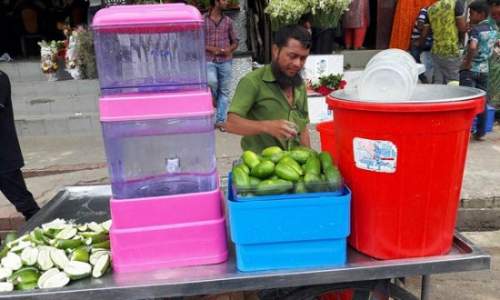 চায়ের দোকান
শরবতের দোকান
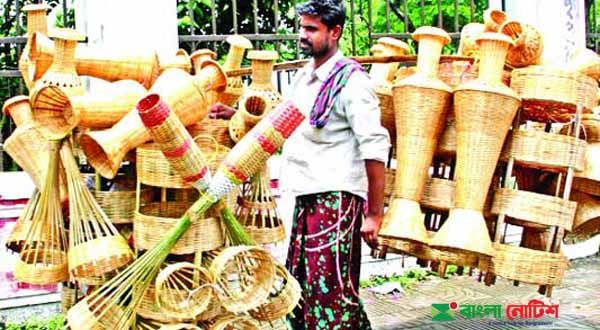 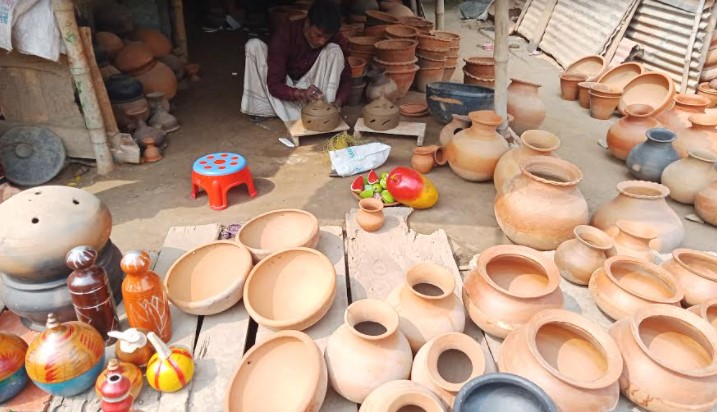 মৃৎ শিল্পের দোকান
কুটির শিল্পের দোকান
একমালিকানা ব্যবসায়ের উপযুক্ত ক্ষেত্রসমুহ-২
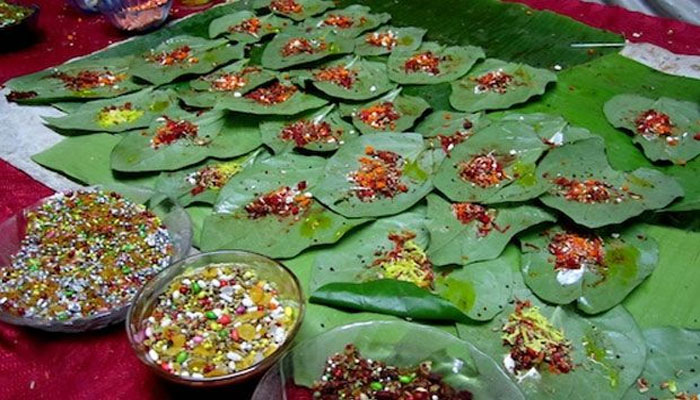 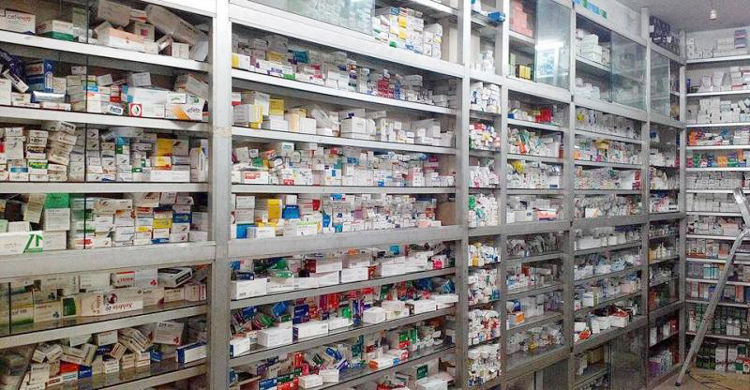 ঔষধের দোকান
পানের দোকান
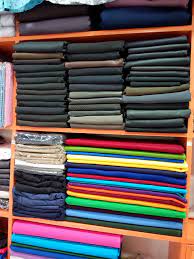 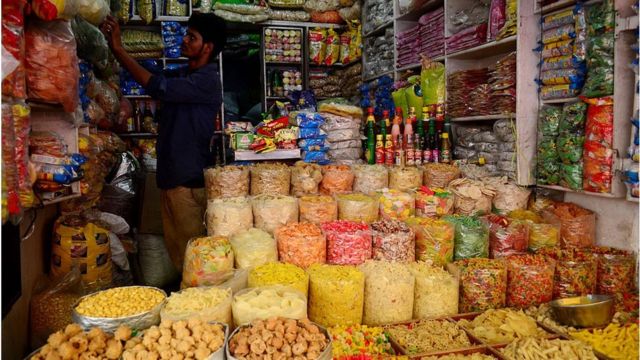 কাপরের দোকান
মুদির দোকান
এক মালিকানা ব্যবসায়ের সুবিধাসমূহ
সহজ গঠন
ইচ্ছে মত কার্য সম্পাদন
জবাব দিহিতা নেই
মালিকের স্বাধীনতা
দ্রুত সিদ্ধান্ত গ্রহন
সহজ বিলোপ
একক কাজ
ব্যবসায়ের উত্তম ক্ষেত্র কোনটি? 
কোন ব্যবসায়ে মালিককে সব ঝূঁকি নিতে হয়? 
একমালিকানা ব্যবসায়ের দায় কেমন? 
আমাদের দেশের অধিকাংশ ব্যবসায়ের মালিকানার ধরণ কী?
মূল্যায়ন
1.একমালিকানা ব্যবসায় কী?
2.একমালিকানা ব্যবসায়ের ৫ টি ক্ষেত্রের নাম বল।
3.একমালিকানা ব্যবসায়ের ৩টি বৈশিষ্ট্য বল।
4.একমালিকানা ব্যবসায়ের ২টি সুবিধা উল্লেখ কর।
বাড়ির কাজ

“একমালিকানা ব্যবসায় বাংলাদেশের অর্থনীতিতে বিশাল ভূমিকা পালন করছে”এর পক্ষে তোমার যুক্তি তুলে ধর।
সবাইকে ধন্যবাদ